Thomas • Murphy-Johnson
Clinical Laboratory Immunology
5. Antigen Recognition by T-Cells
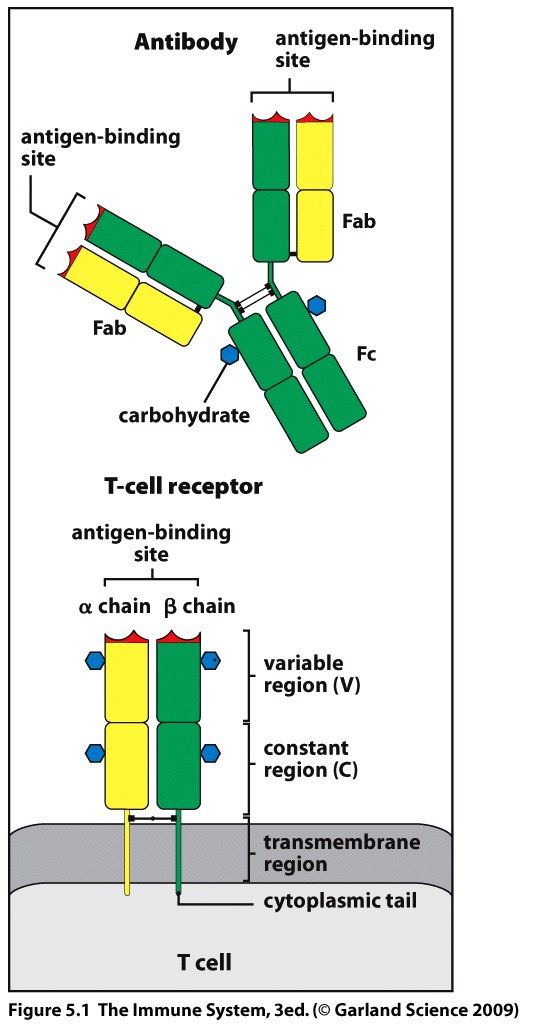 The T cell receptor resembles a membrane bound Fab fragment of immunoglobulin

2 different polypeptide chains, TCRα and TCRβ

The genes for each chain have a germline organization similar to that of the Ig genes

Gene recombination must occur to produce functional genes for both the α and β chains

Together the α and β chains define a unique T cell receptor

T cells have a single antigen-binding specificity
α and β chains have a variable and constant region

The chains are folded into domains, amino-terminal V domain , C domain and membrane–anchoring domain

The antigen recognition site is formed by the Vα and Vβ domains

Sequence variation is clustered into regions of hyper variability

These correspond to the loops of the polypeptide chain at the end of the domain farthest from the T cell membrane.

Loops = CDR (Complementarity determining regions)
V domains of α and β chains each have 3 CDRs
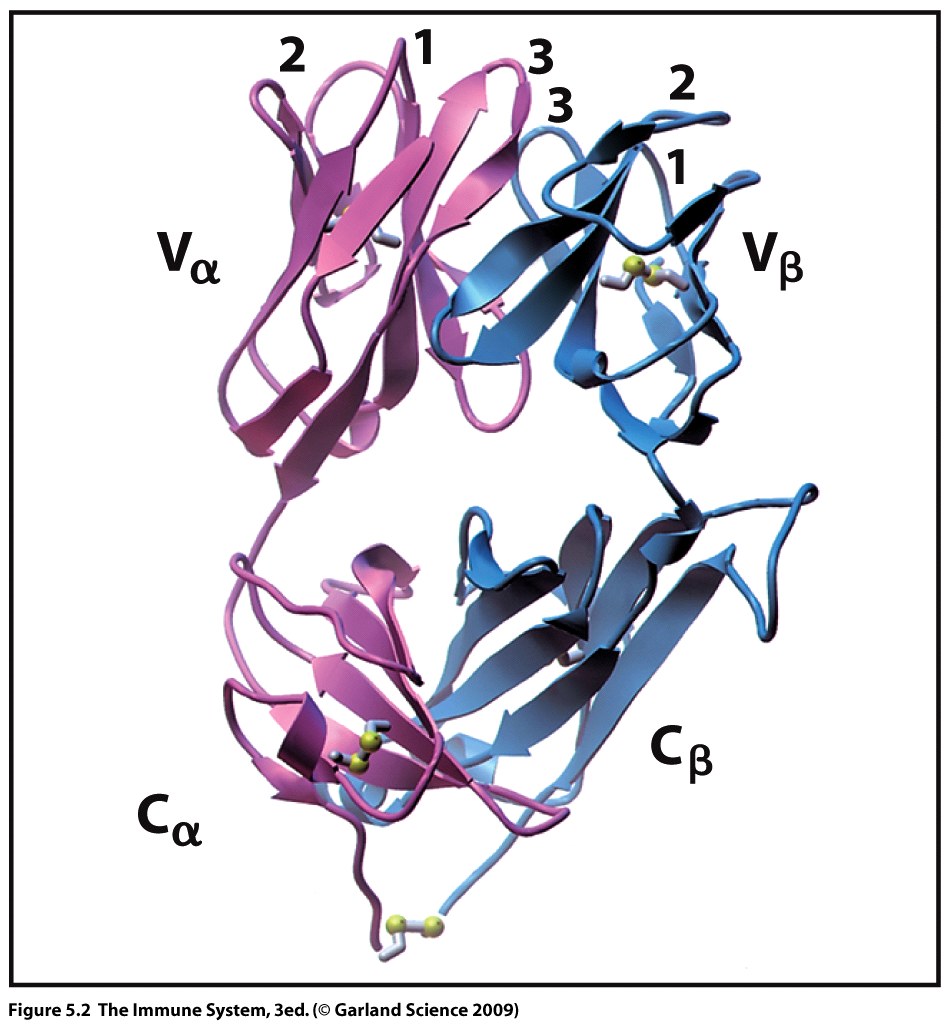 Variable 
domains
Constant 
domains
T cell receptor has a single antigen binding site

TCR is always membrane bound

The TCR can only bind to antigen presented in the context of an MHC molecule expressed on the surface of another cell.

Multiple copies of the TCR bind to multiple copies of the antigen:MHC complex on the opposing cell

This achieves multipoint attachments which increase the strength of the bond between the two cells
TCR diversity achieved by gene segment recombination

The mechanism for somatic recombination is the same as that used by the B cell

T cells do not undergo further variation after antigen recognition

NO somatic hypermutation or class switching is needed

The TCR is used only for recognition and has no individual effector function like that of the B cell receptor.
α chain locus on chromosome 14
β chain locus chromosome 7
Only one C region gene is necessary (no functional difference between Cβ1 and Cβ2)
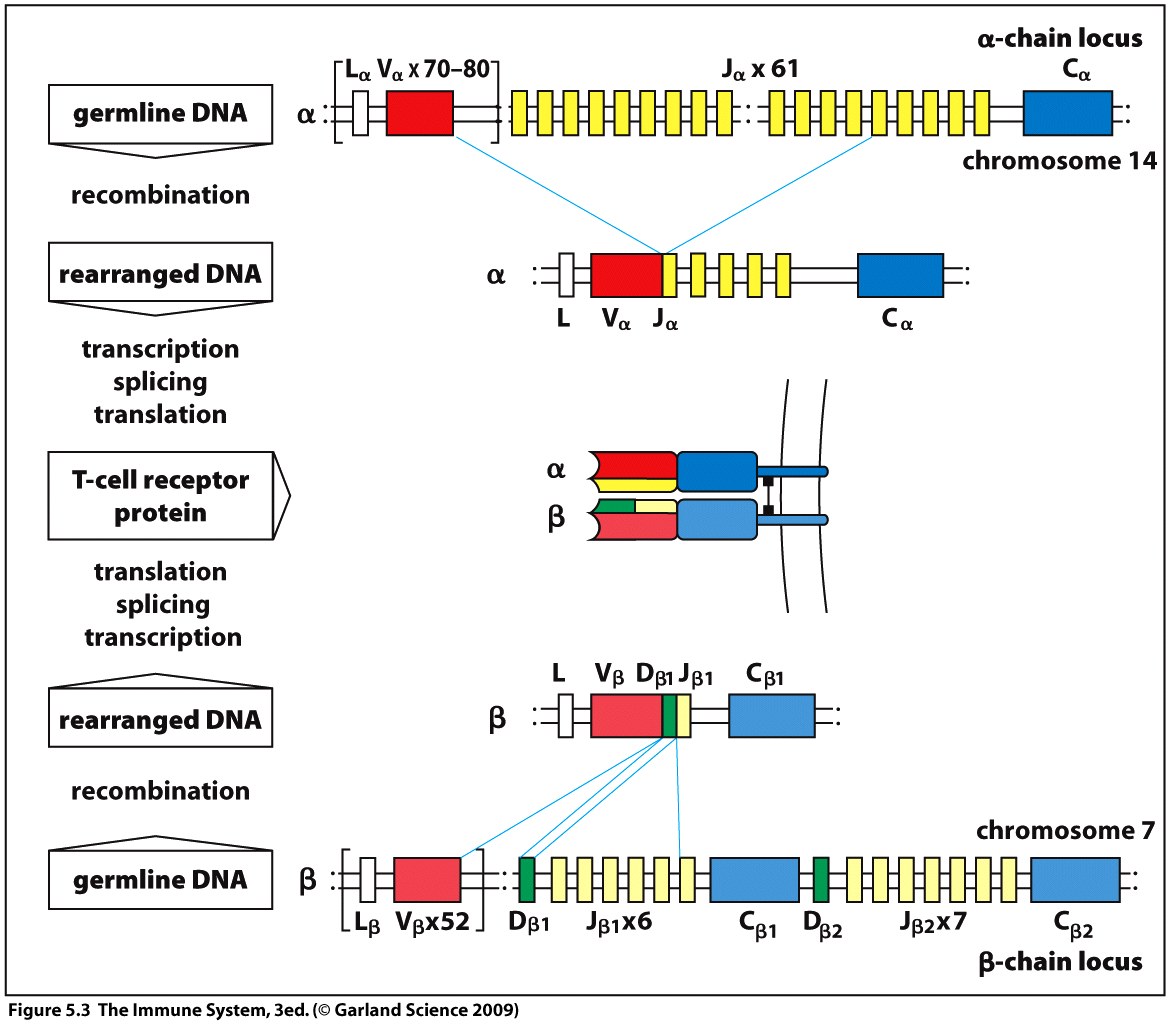 Compare to Ig light chain
Compare to Ig heavy chain
TCR α  functional gene requires a V and J segment

TCR β functional gene requires a V, D and J segment

Gene segments are flanked by RAG recognized gene recombination signal sequences (RSS)

Same DNA modifying enzymes work on TCR and B cell receptor

Junctional diversity thus occurs in CDR3 by insertion of new nucleotides

TCR rearrangement takes place in thymus
A genetic defect which  result in the absence of RAG proteins causes rare conditions:
 SCID (severe combined immunodeficiency disease) (left panel) 
 Omenn syndrome (right panel)

 Functional B and T cells can not be made
 Bone marrow transplantation is necessary or child will die.
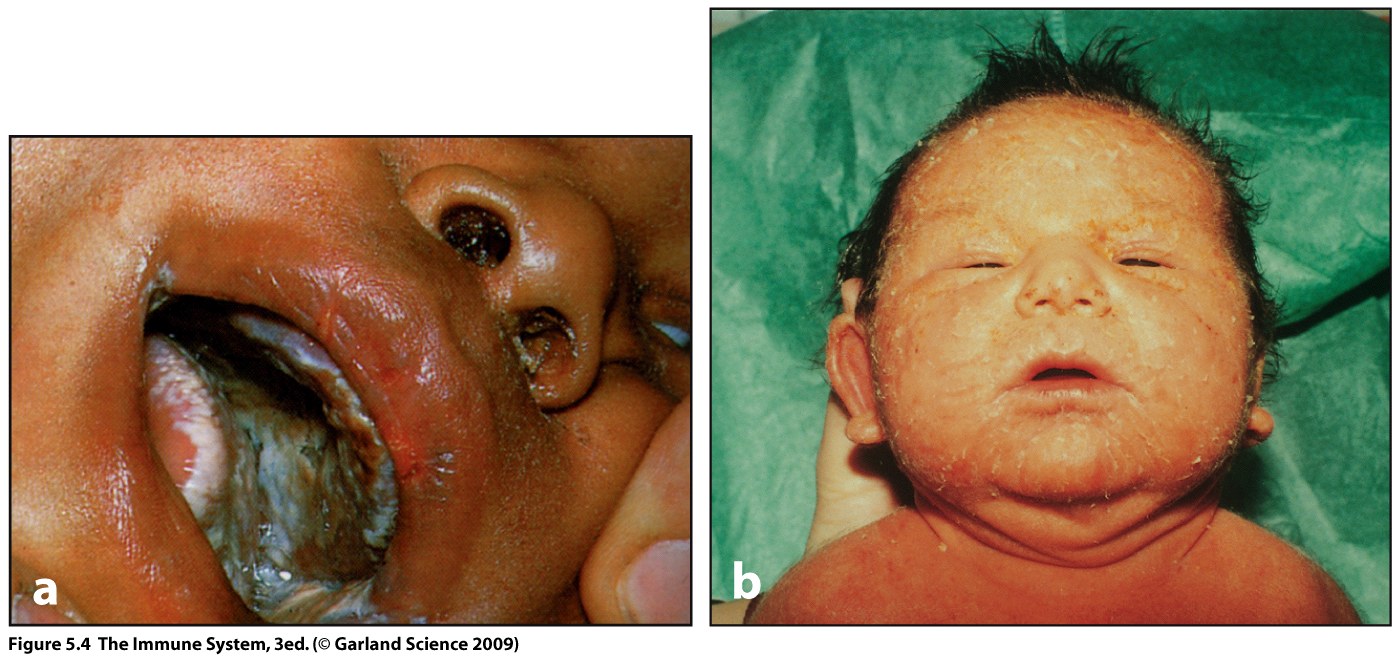 Candidiasis
Chronic inflammation
The α:β heterodimer can not leave the ER to be expressed at the cell surface unless it associates with 4 invariant proteins

CD3 comprises of three of these proteins (CD3γ, CD3δ, and CD3ε)

The forth is known as the Zeta (ζ) chain 

At the cell surface the CD3 and ζ chain remain associated with the TCR and form a functional T cell receptor complex which can transmit cytoplasmic signals.
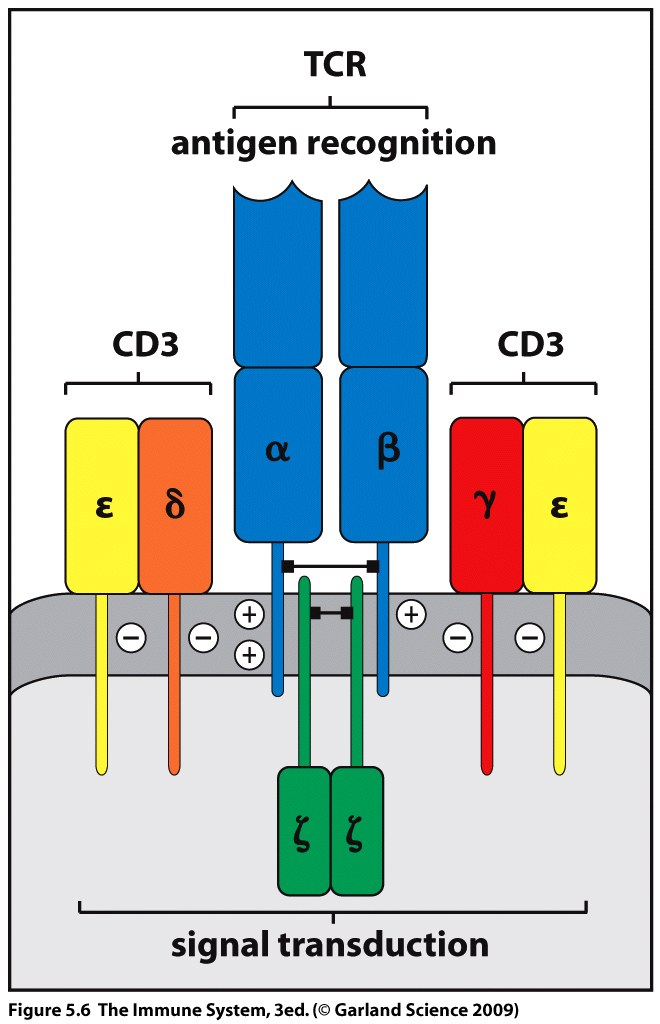 Second type of TCR formed with γ:δ chains

 T cells either express α:β or γ:δ TCRs never both
 γ:δ TCRs are expressed on only a small subset of T cells
 γ:δ T cells are not restricted to recognition of antigen in the context of MHC
 Their function is not well defined outside of pro-inflammatory pathways.
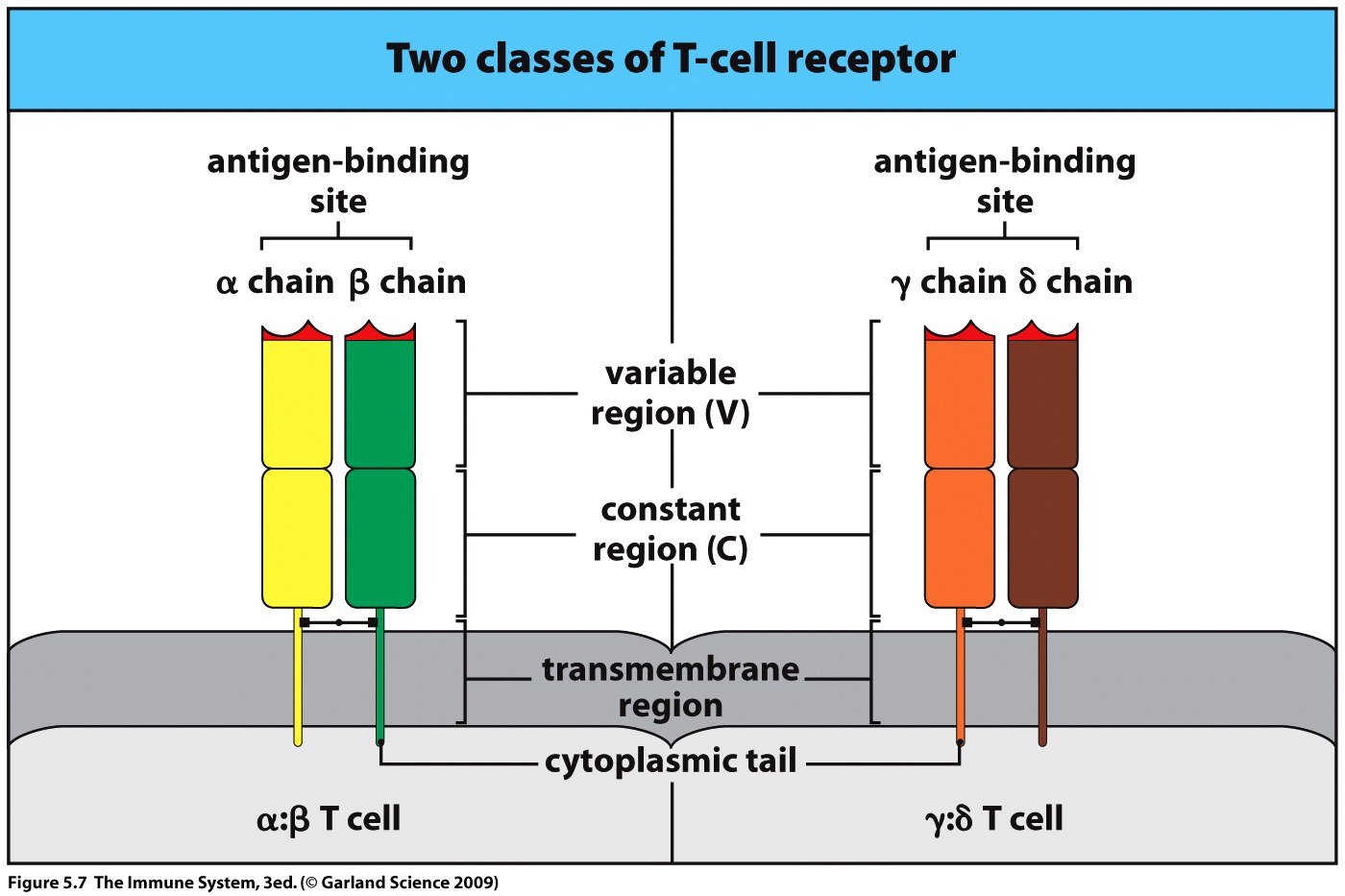 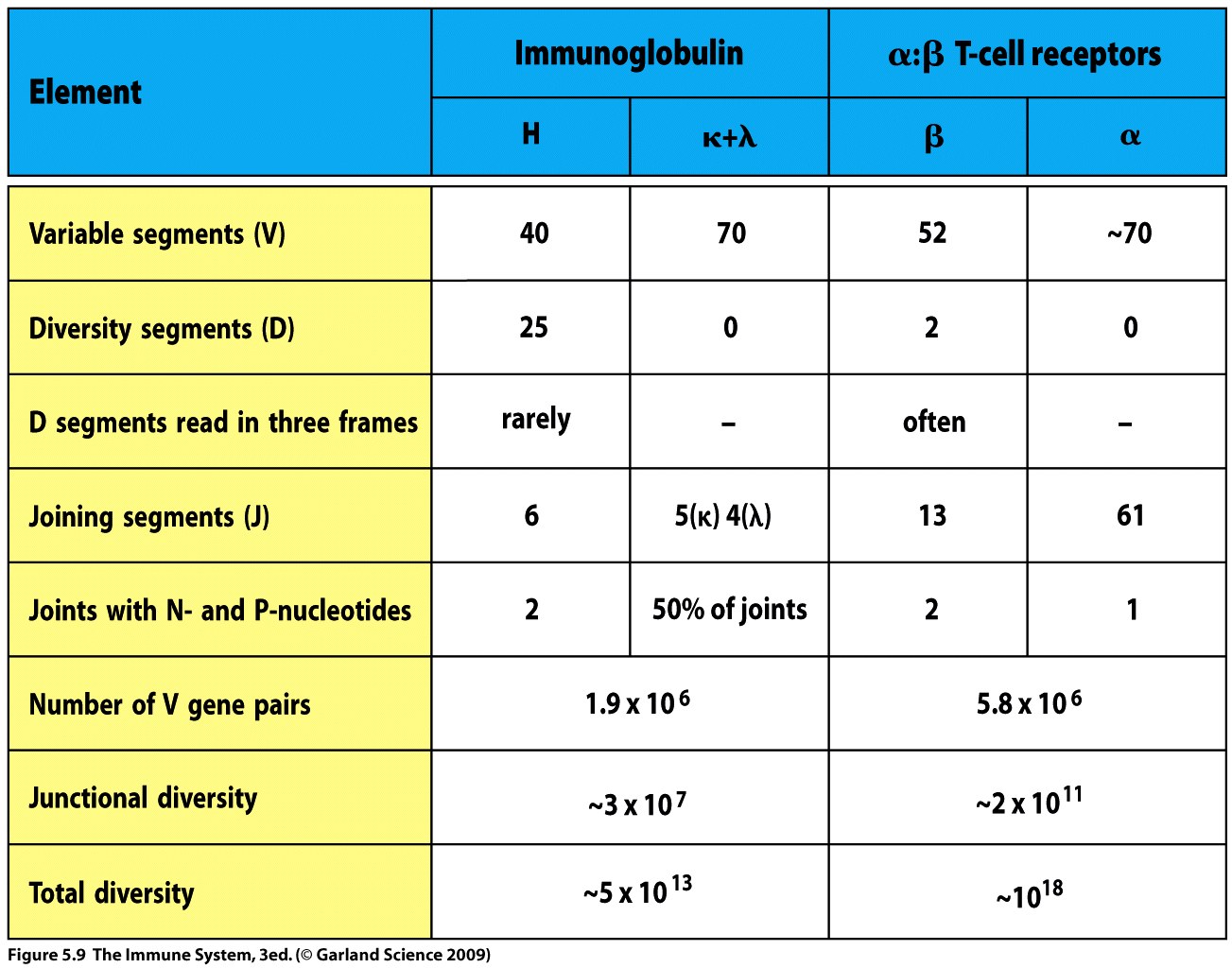 Antigen processing and presentation

T cells can recognize antigen only in the form of a peptide bound to an MHC molecule at the surface of a cell

Thus antigen processing and antigen presentation are required
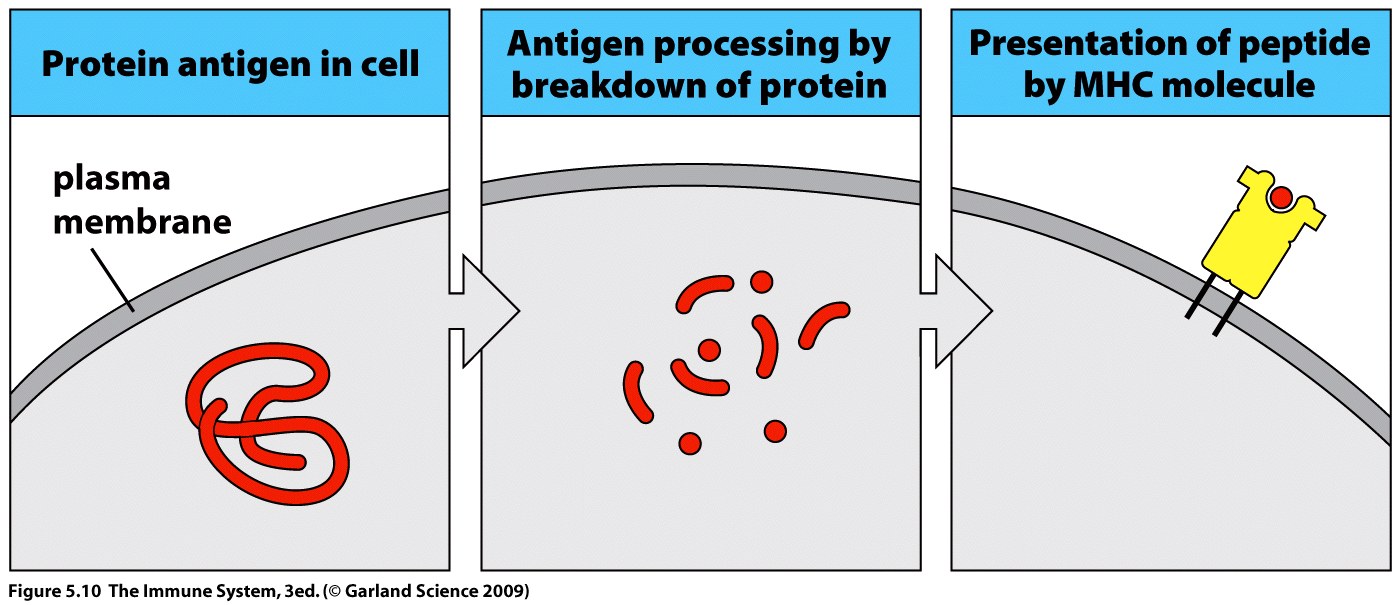 T cell population is subdivided into cells which fight intracellular pathogens and cells which fight extracellular pathogens (bacteria and released viral progeny)

T cells express either a CD4 or CD8 co-receptor which defines which class of pathogen they will defend against

CD8 is on the cytotoxic T cell – kill infected cells
CD4 is on the helper T cell – stimulate B cells and macrophages.
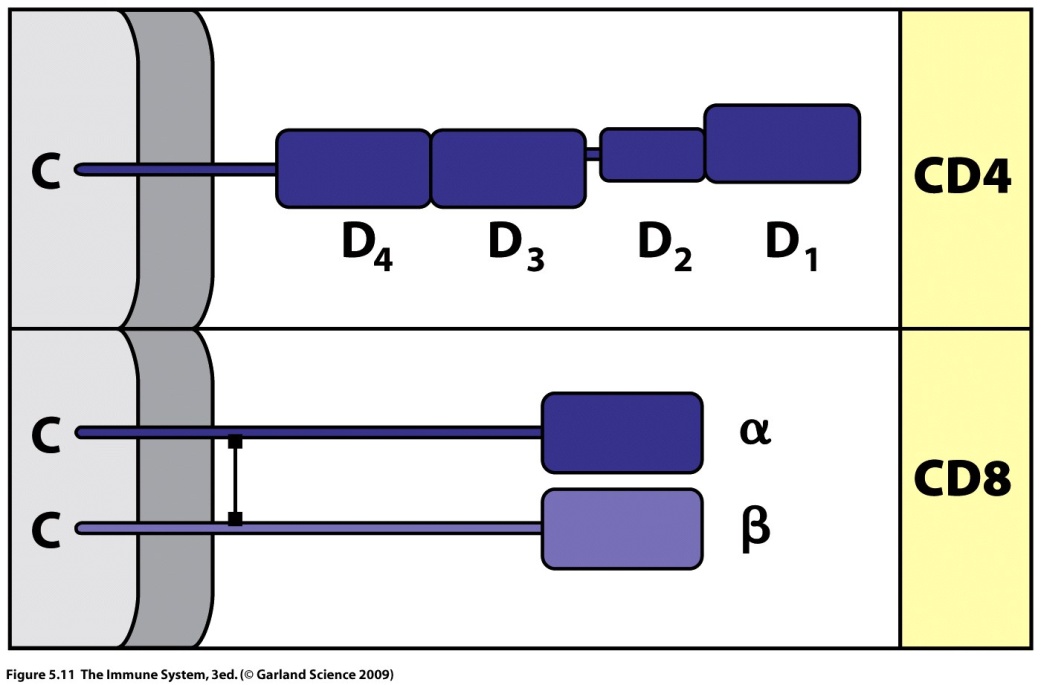 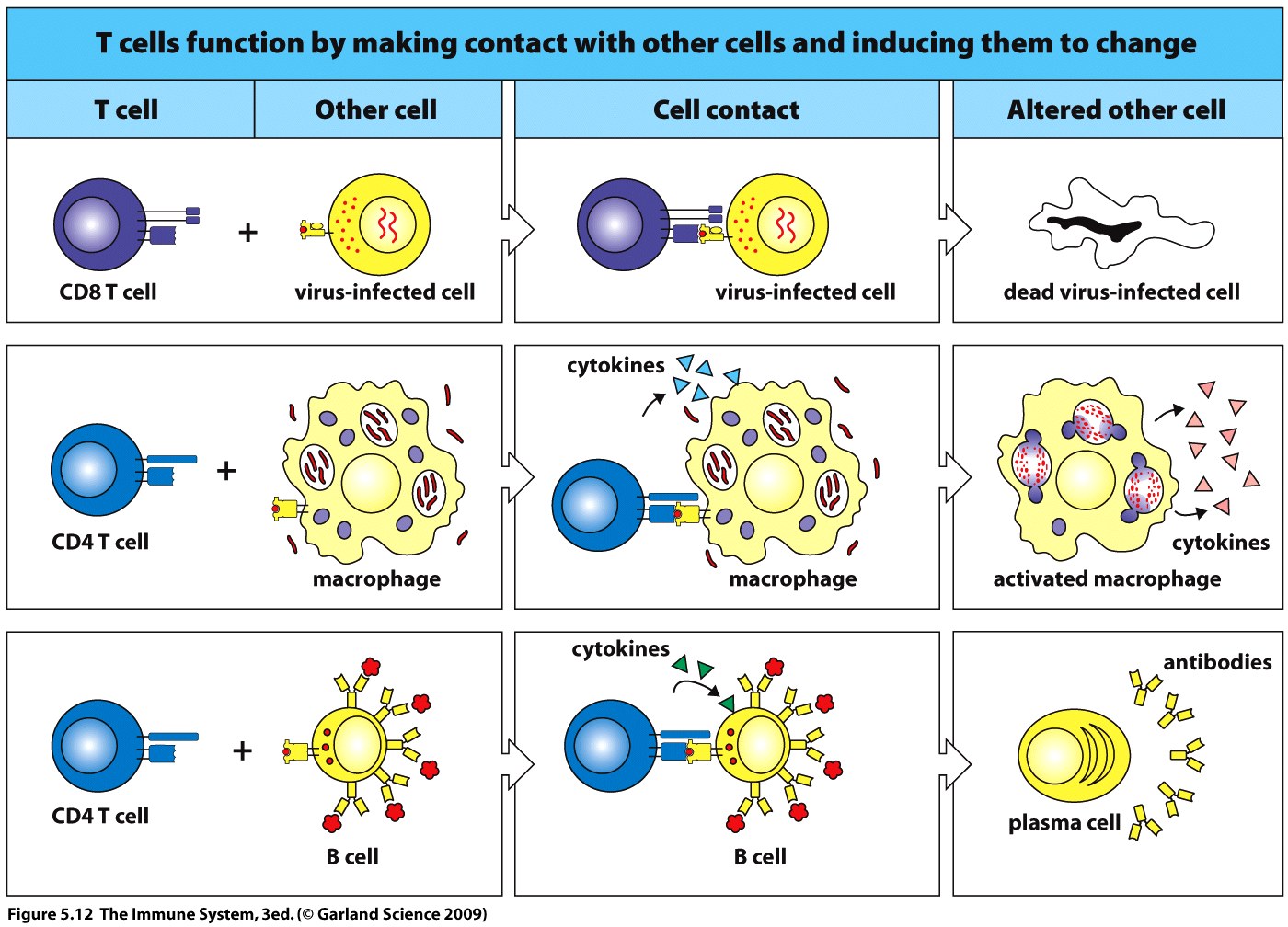 HIV uses CD4 as an entry receptor.

As disease progresses replication within the CD4 T cell kills the cell and reduces the size of the circulating population

The loss of T cells eventually reduces the effectiveness of the adaptive immune response to other types of infection

Consequences can be fatal
MHC is responsible for ensuring that the correct class of T cell is activated by an infection.

MHC I presents antigen of intracellular origin to CD8 T cells

MHC II presents antigen of extracellular origin to CD4 T cells
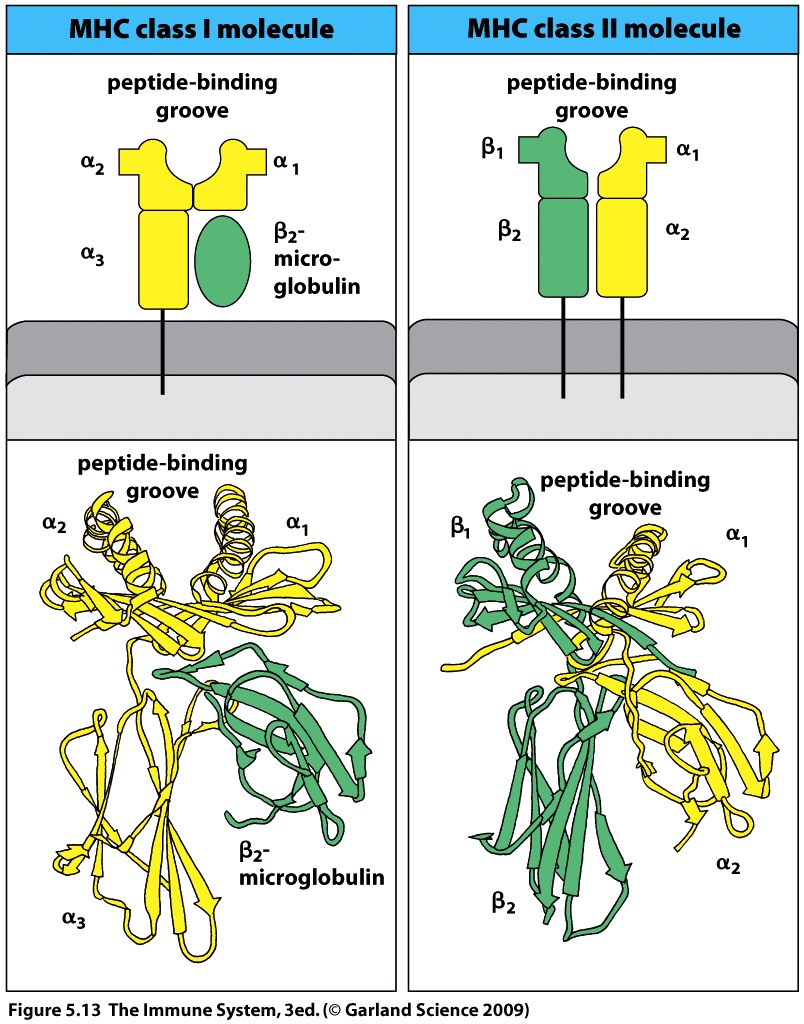 Structure of MHC

Membrane glycoproteins

Function - bind peptide antigens and present to T cells

MHC class I
Transmembrane heavy chain (α)
Complexed with small protein, β2-microglobulin
Peptide binding site formed by folding of α chain

MHC class II
Two transmembrane chains (α and β)
Both contribute to formation of peptide binding site

The support domains of the molecules provide a specific binding site for either CD4 or CD8
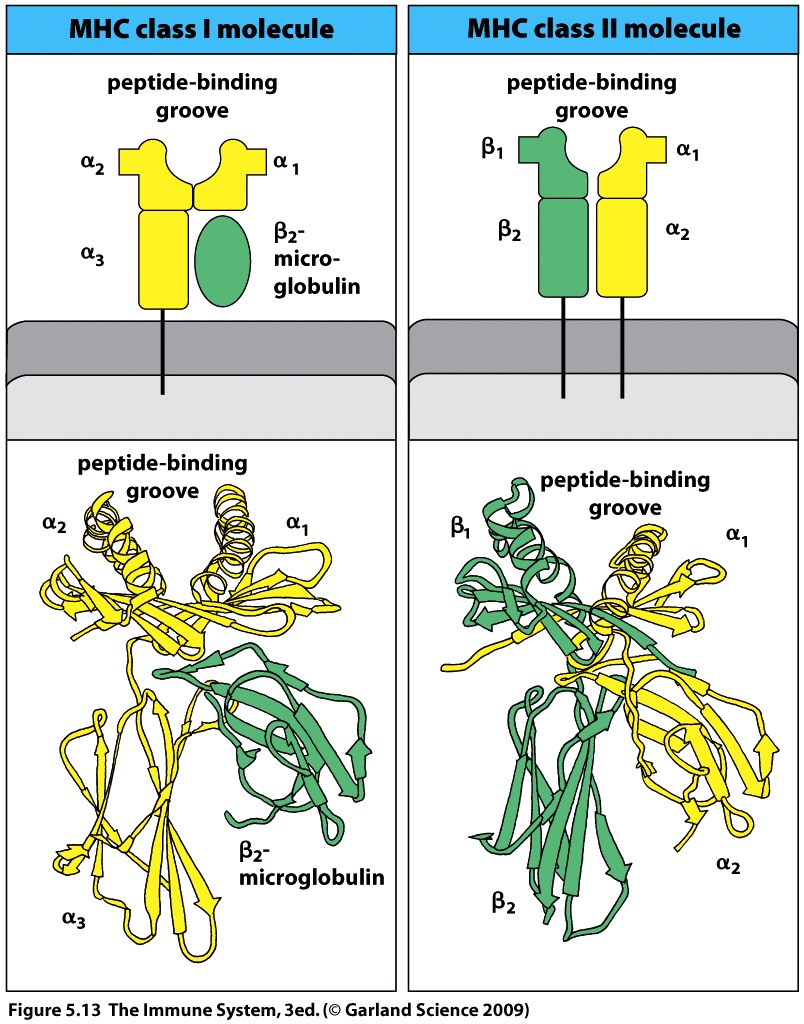 The sites on an MHC molecule that interact with the TCR and co-receptor are separate

Both sites must be engaged for T cell activation to occur.
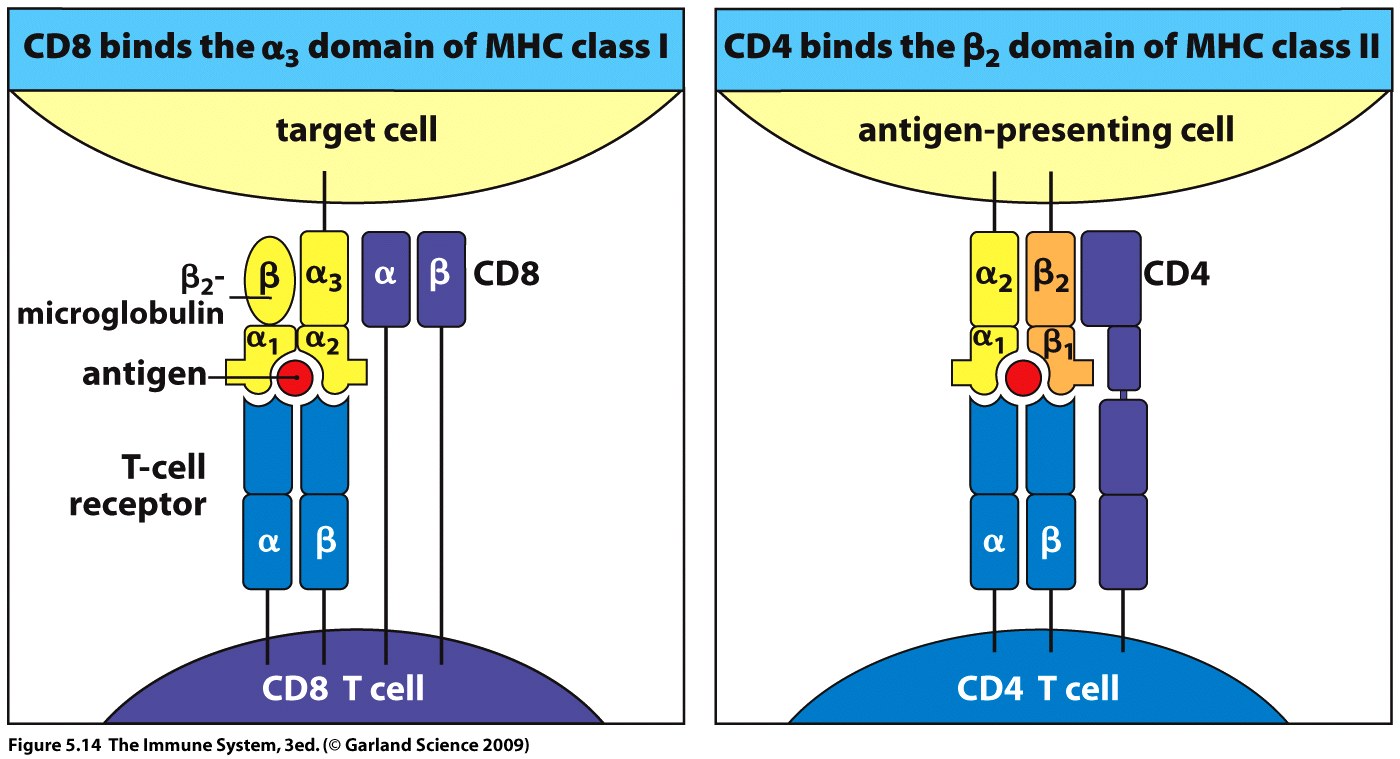 MHC molecules exhibit promiscuous binding specificities – i.e. not restricted to binding to an individual antigen epitope

The peptide binding site is a deep groove on the surface of the MHC

A single peptide is held tightly within the groove by non-covalent bonds.
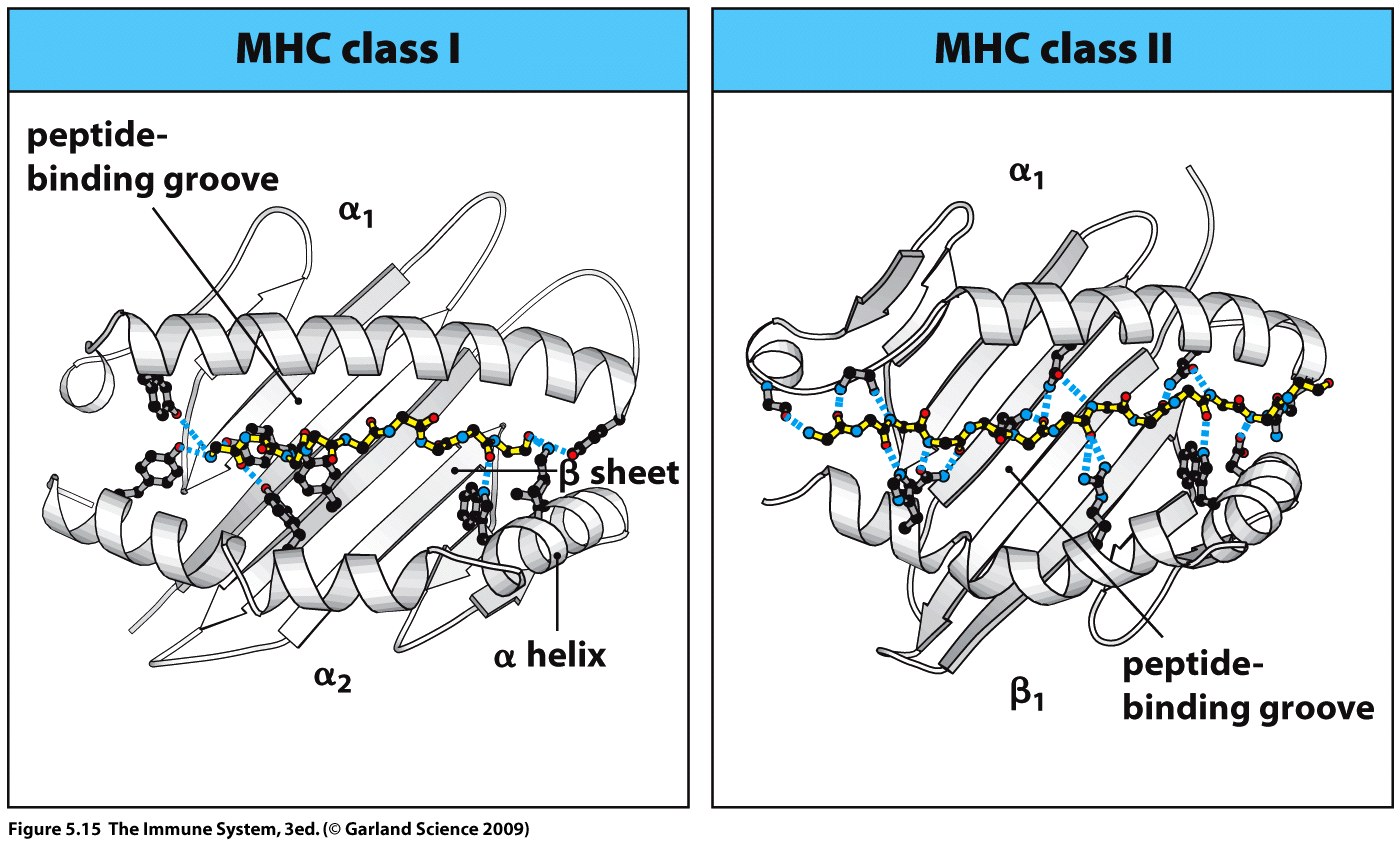 Peptide length restricted due to pockets at end of groove
Longer peptides extend out passed the ends of the groove
MHC Class I 
(Click to play)
MHC Class II 
Peptides result from breakdown of antigen within different types of intracellular compartments 

Peptides from intracellular pathogens form in the cytosol and are transported to ER where they are bound by MHC class I molecules

Extracellular antigen taken up by phagocytosis or endocytosis  are degraded in lysosomes where they are bound by MHC class II molecules

Thus MHC molecules can label a
peptide as intracellular or 
extracellular in origin
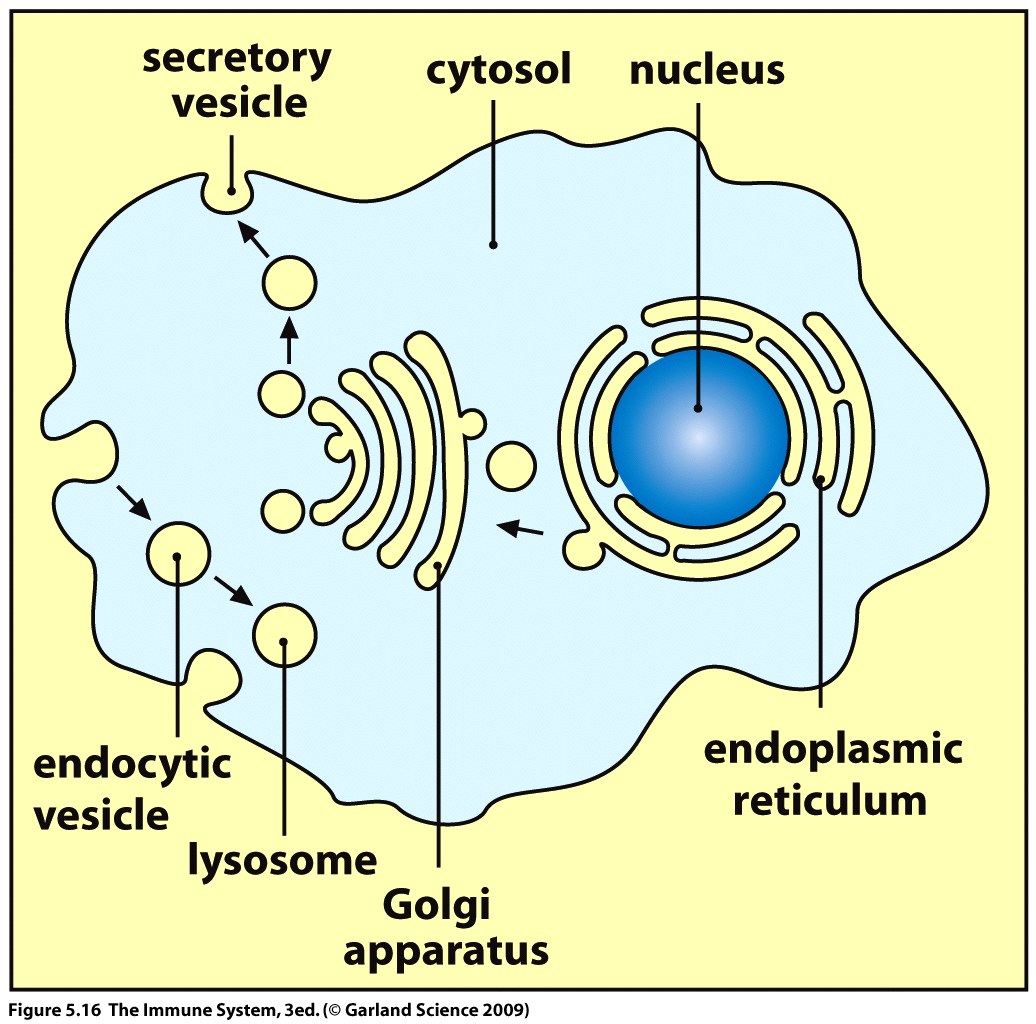 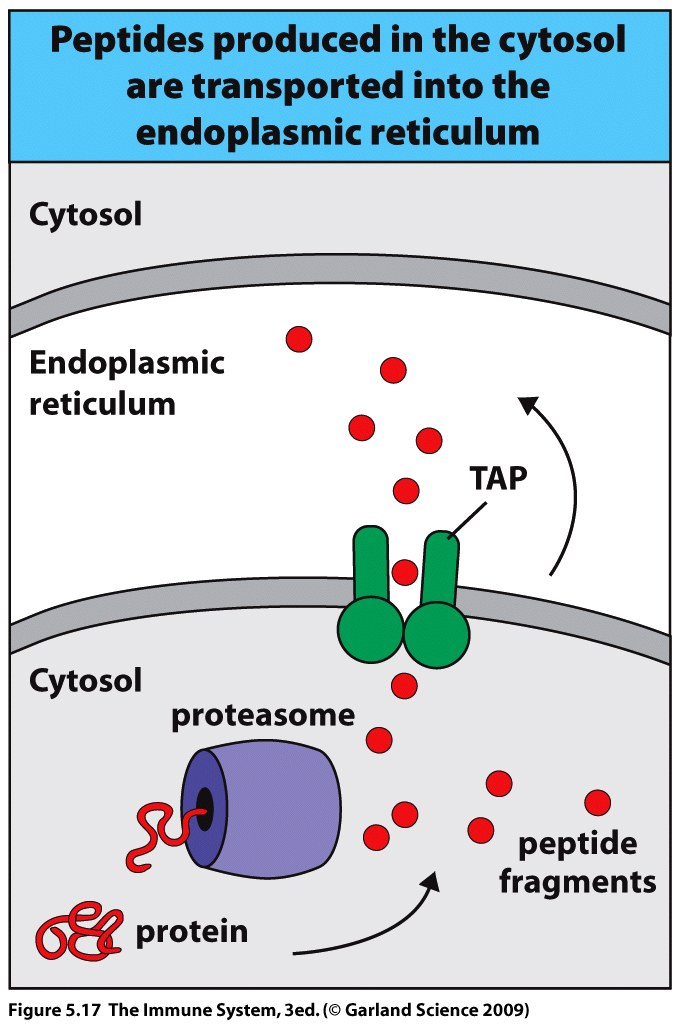 Viral proteins are synthesized in the cytosol where the ribosomes are situated

Dysfunctional host proteins are normally broken down for recycling by the proteasome and presented as self by MHC  = tolerance, prevent immune response

IFN-γ modifies the proteasome (immunoproteasome) to target viral proteins and produce peptides of the correct length to bind MHC I.

Peptides are transported across ER membrane by TAP (transporter associated with antigen processing).
MHC is delivered to the ER in an immature form

Peptide is bound and the MHC molecule completes its folding.
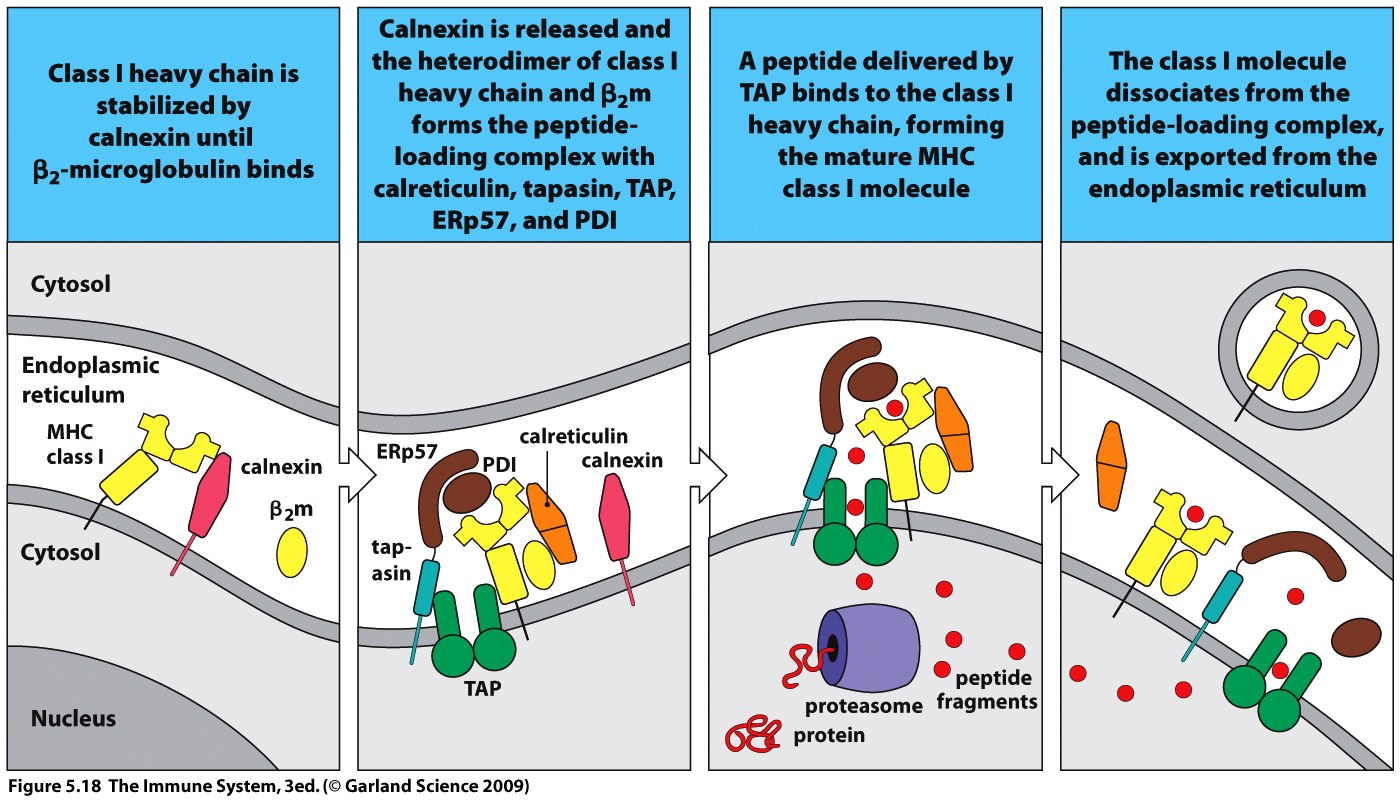 Extracellular antigens are engulfed into vesicles

These membrane bound vesicles become part of a transport network moving from the plasma membrane to the interior of the cell

On route the vesicles become acidified and fuse with the lysosome that contain proteases

Peptides are produced

Macrophages, dendritic cells and B cells all process antigen inside vesicles
MHC class II is also contained in the vesicle system and when vesicles fuse the peptide can be loaded onto the MHC molecule.
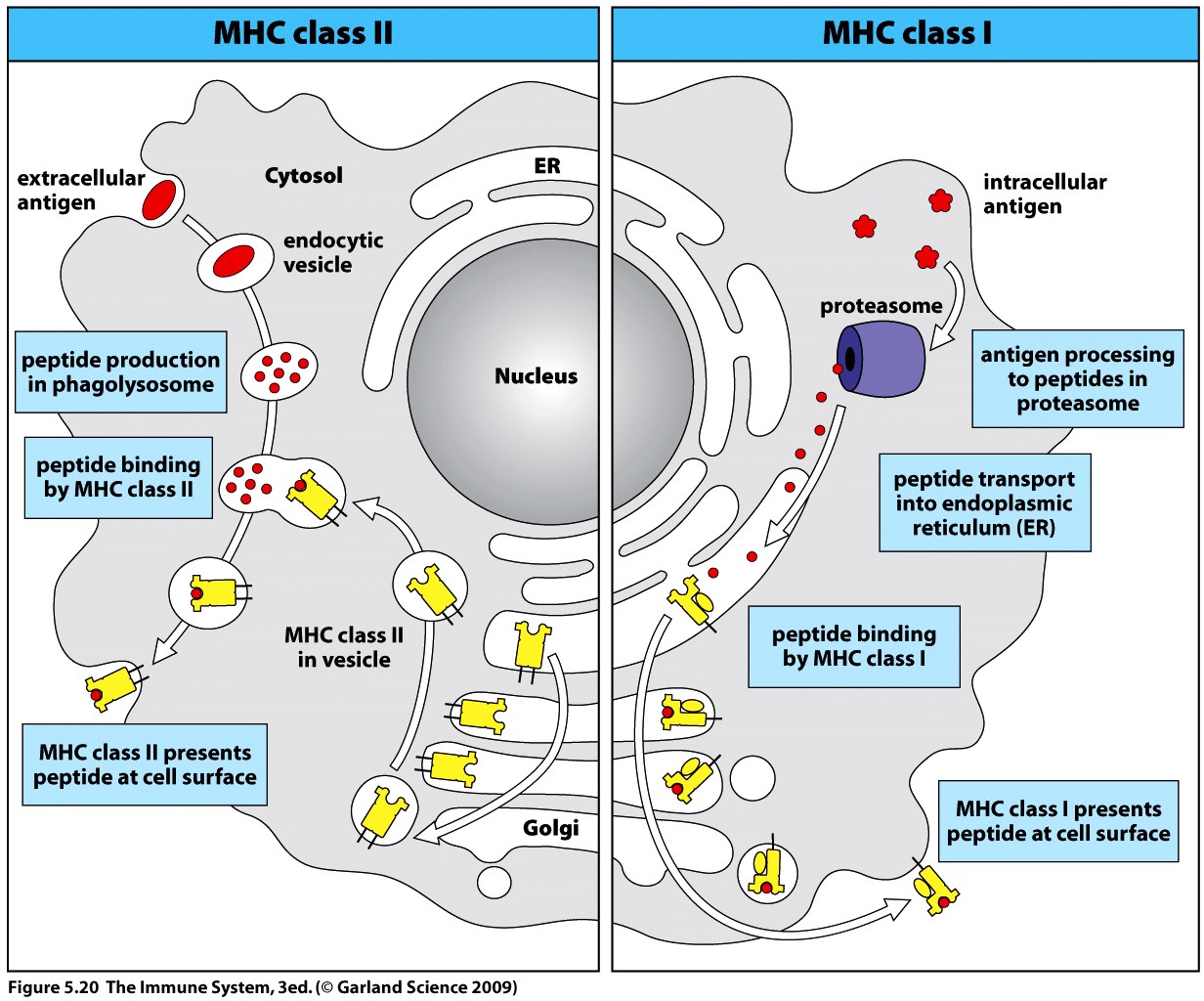 Mycobacteria prevent fusion of the phagosome with the lysosome and thus avoid digestion and MHC association of its antigens –immune evasion.
MHC II is blocked from binding inappropriate peptides in the ER by an invariant chain (common to all individuals).

The invariant chain also delivers the MHC II to a vesicle where the chain is reduced to a CLIP (class II associated invariant chain peptide).

CLIP can only be removed by MHC association with HLA –DM which permits replacement with the strongest binding peptide.
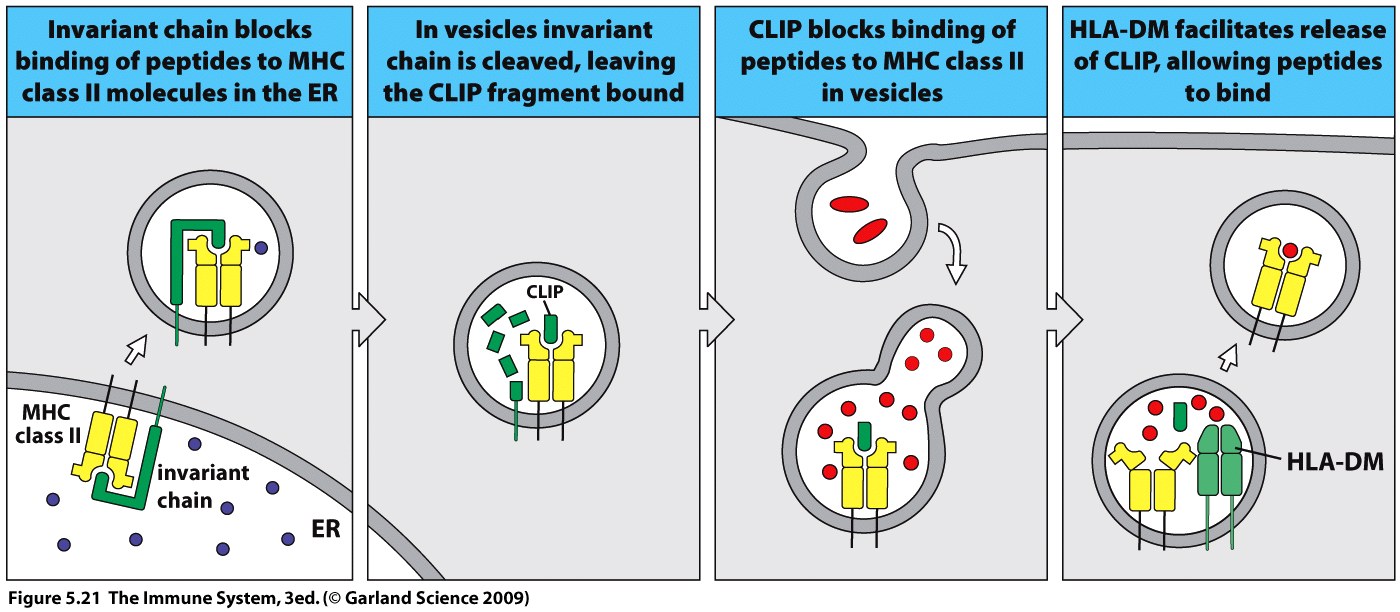 During antigen recognition the TCR binds to both the peptide and the MHC molecule.

The peptide:MHC complex forms the TCR ligand.
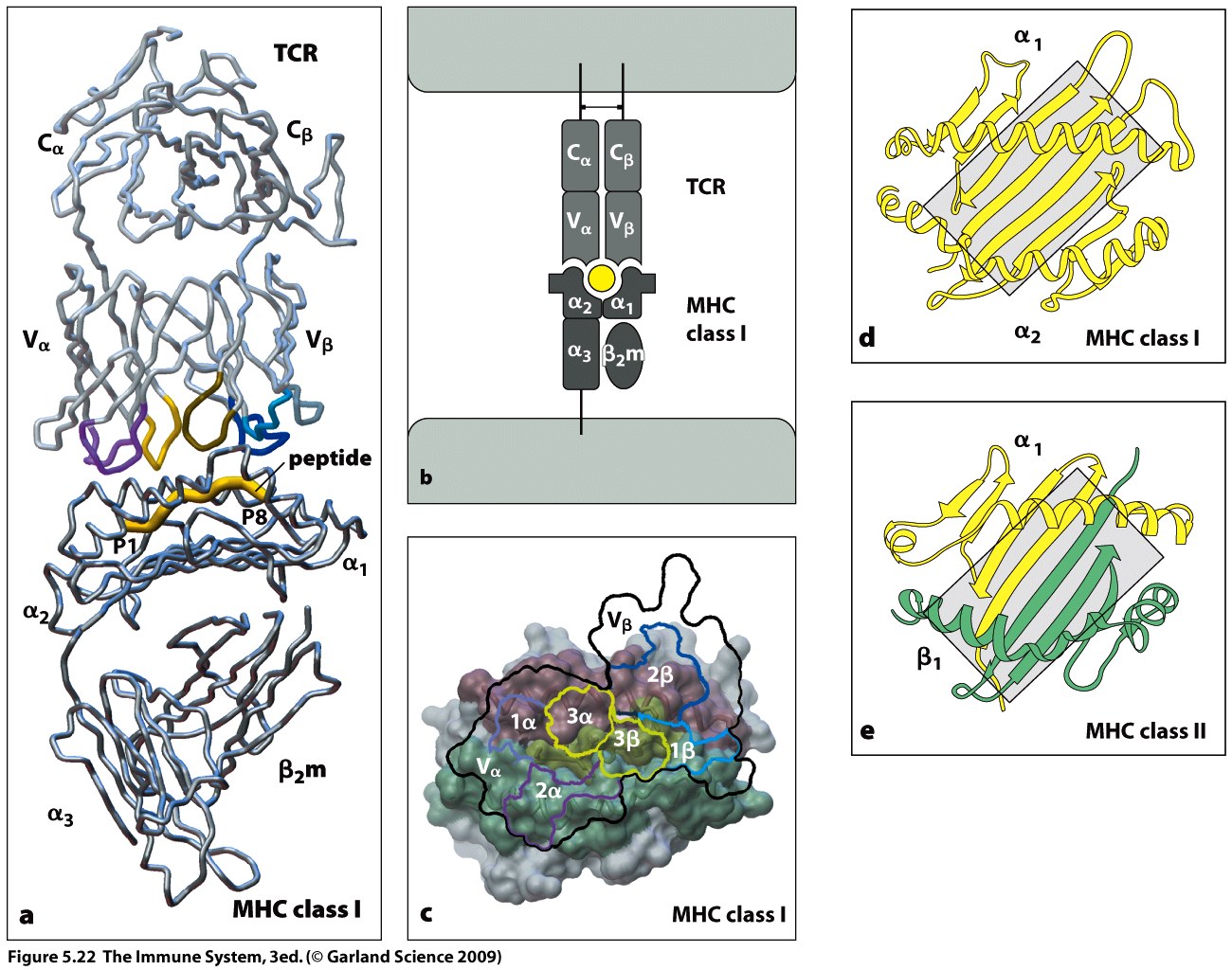 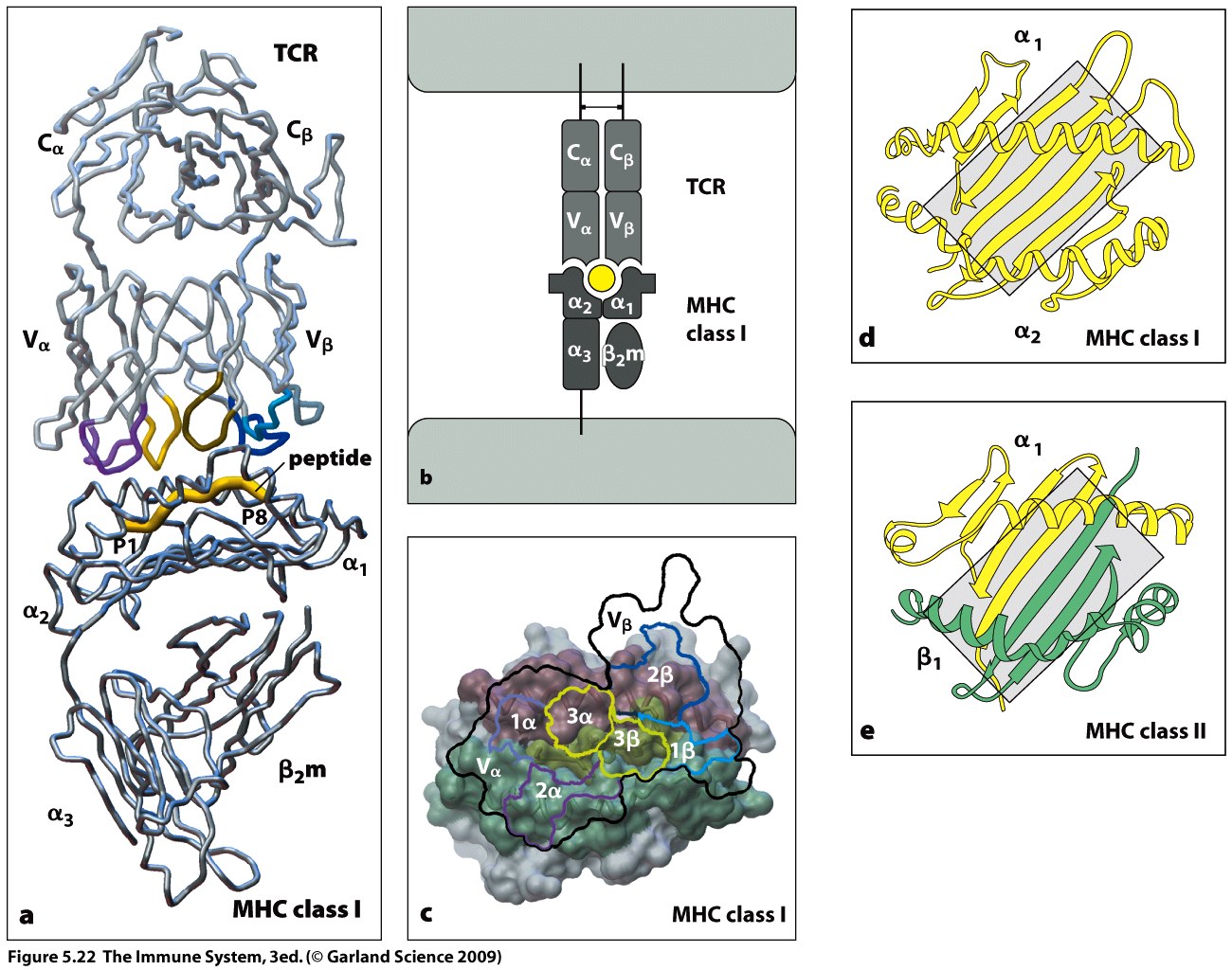 The grove of the MHC molecule is formed by 8 antiparallel β strands and 2 α helices

The peptide lies between the helices forming a nearly flat surface for TCR interaction.

The CDR3 loops of the TCR binds to the peptide and is the most variable portion of the TCR.

CDR1 and CDR2 bind at either side of the peptide and to the MHC molecule holding it.

During infection MHC expression is up regulated by cytokines to increase the efficiency of antigen presentation.
MHC class I and II are expressed differentially

MHC I is expressed at all times (constitutively) on nearly all of the cells within the body.

This allows for comprehensive surveillance by CD8 T cells.

RBC do not express MHC.

MHC II is constitutively expressed on a limited number of cell types, the professional antigen presenting cells.

Why the difference?
All cells vulnerable to intracellular infection but only phagocytic cells can engulf and present extracellular antigen.
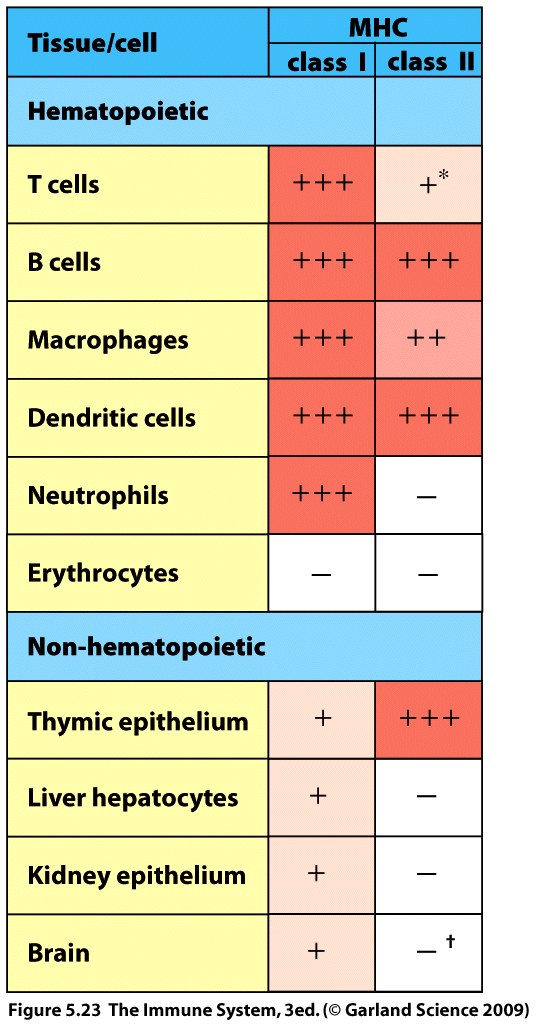 Human MHC = HLA, human leukocyte antigen complex

Named because, when originally discovered they were found on white blood cells (leukocytes) not RBCs.

HLA class I and HLA class II are the MHC class I and MHC class II molecules in humans

Unlike the genes encoding the BCR and TCR the HLA genes undergo NO recombination.
Diversity of HLA is due to 

Genetic polymorphism 
multiple alternative forms of the gene within the population

Gene families 
within an individual multiple similar genes are present encoding the MHC I heavy chain, MHC II α chain and MHC II β chain.
An isotype usually refers to any related proteins/genes from a particular gene family. 

The 2 different forms of a HLA gene inherited from each parent are known as gene alleles and the encoded protein is an allotype.

This diversity results in most humans being heterozygous for a particular HLA gene.

Humans have 6 MHC I isotypes and 5 MHC II isotypes.

Some isotypes are more polymorphic in their genes than others.

This relates to function 
HLA-DM used to remove CLIP has few alleles.
HLA –A presents antigen to T cells and has many alleles.
MHC I :  	
HLA-A, HLA-B and HLA-C present peptide to CD8 T cells
HLA-E and HLA-G interact with NK cells
HLA-F unknown function

MHC II:
HLA-DP, HLA-DQ and HLA-DR present to CD4 T cells
HLA-DM and HLA-DO regulate peptide loading onto the other HLAs.
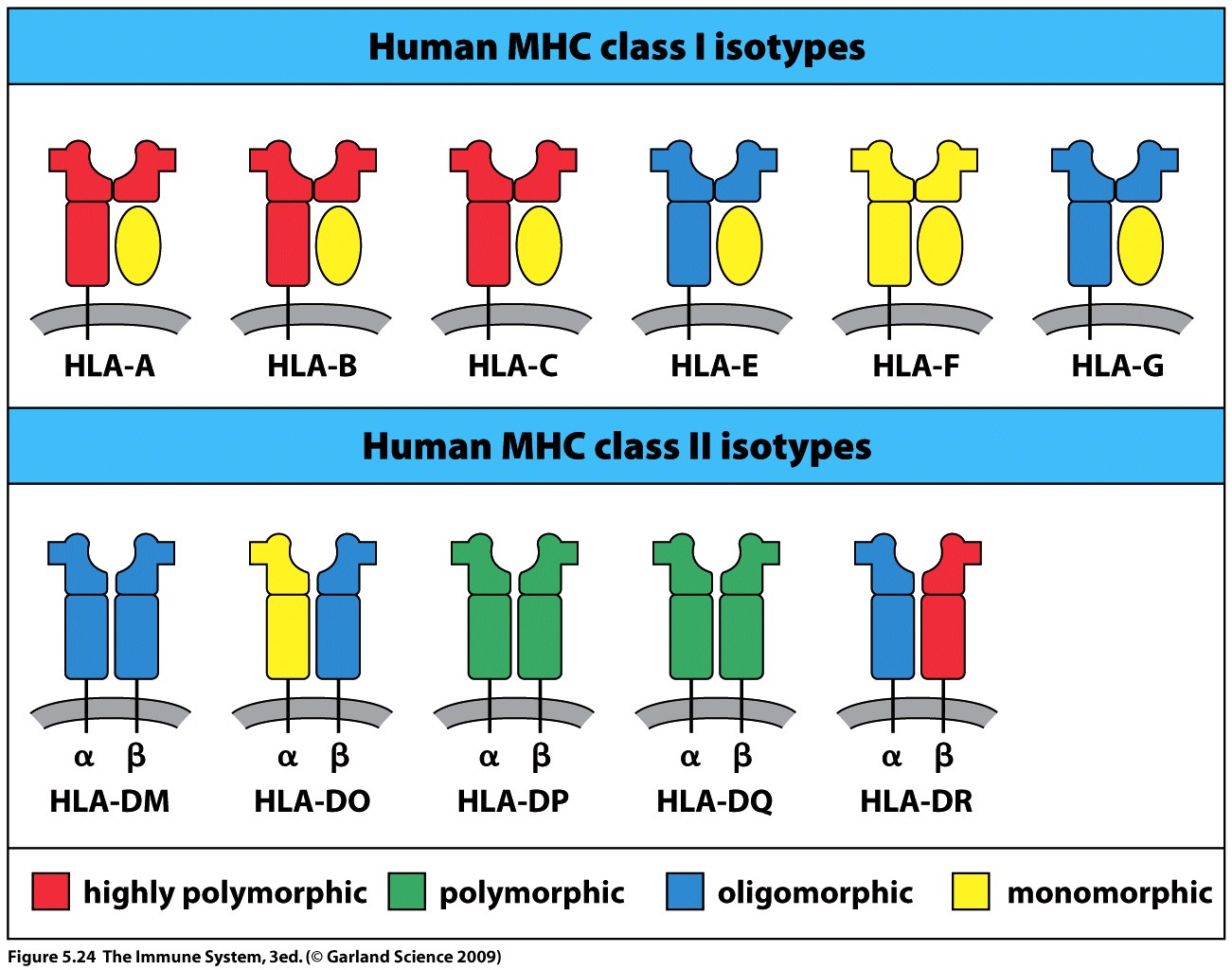 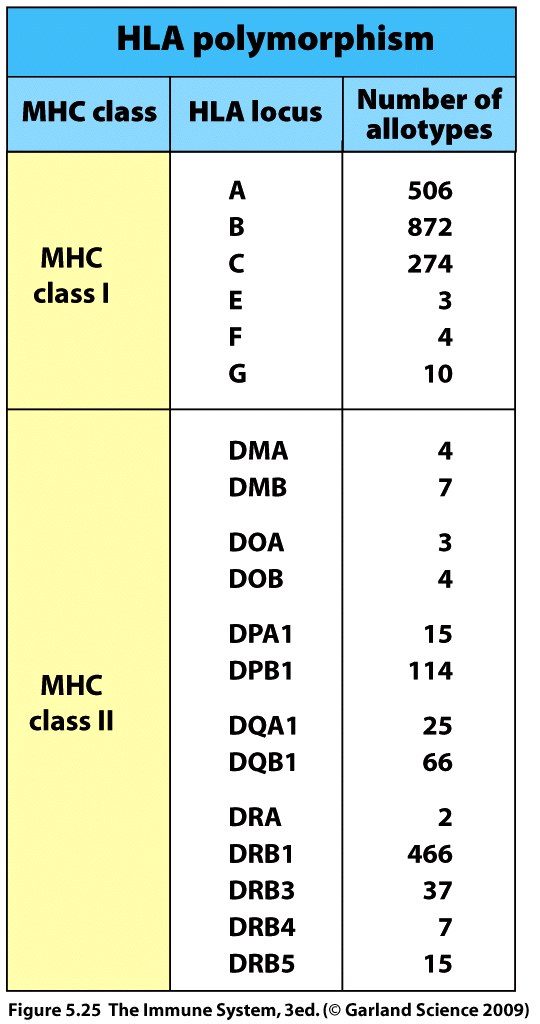 HLA complex – region of 4 million bp on chromosome 6

Sequence is divided into three regions
Class I – six functional genes
Class II – five functional genes
Class III – divides the other two

The invariant light chain of MHC I (β2-microglobulin) is carried on Chromosome 15.
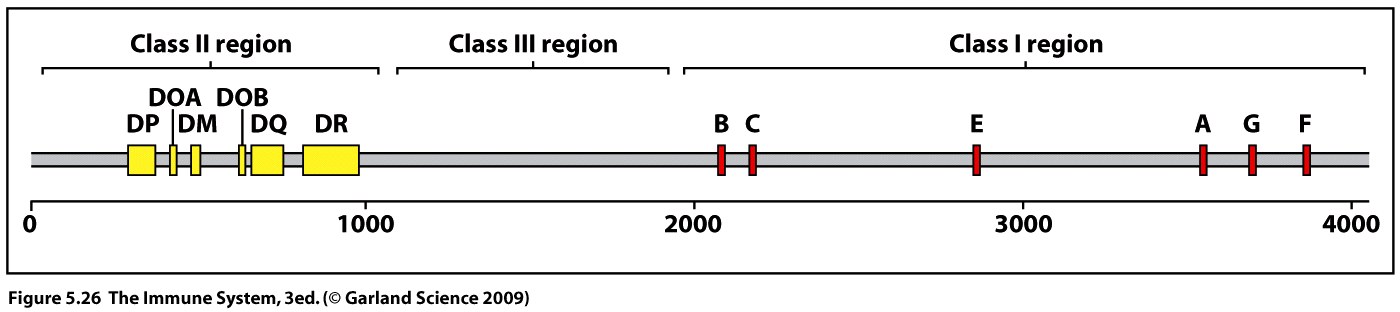 One of each of these
is on chromosome 6
The particular combination of HLA alleles found on chromosome 6 is known as the haplotype.

An individual has two copies of chromosome 6 (diploid) and thus has two HLA haplotypes.

Diversity resulting from the combination of multiple genes and multiple alleles of these genes means that millions of different HLA isoforms are possible.

The advantage of having multiple HLA genes is that they contribute different peptide-binding specificities which allows a greater variety of pathogen derived peptides to be presented and activate more T cells.
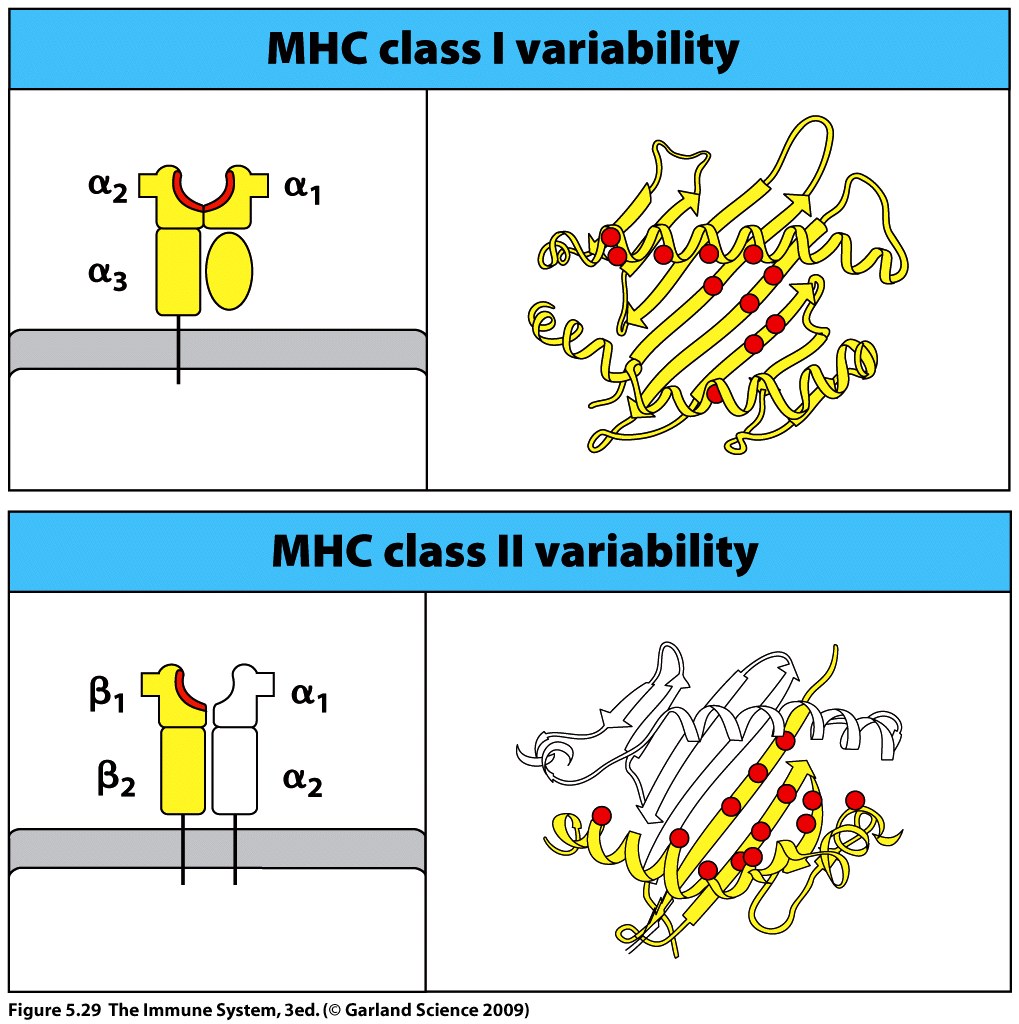 MHC restriction arises due to the nature of TCR binding.

The TCR must interact with both the peptide and the MHC molecule
 to trigger recognition and the effector function.

This increases specificity on the part of the T cell.
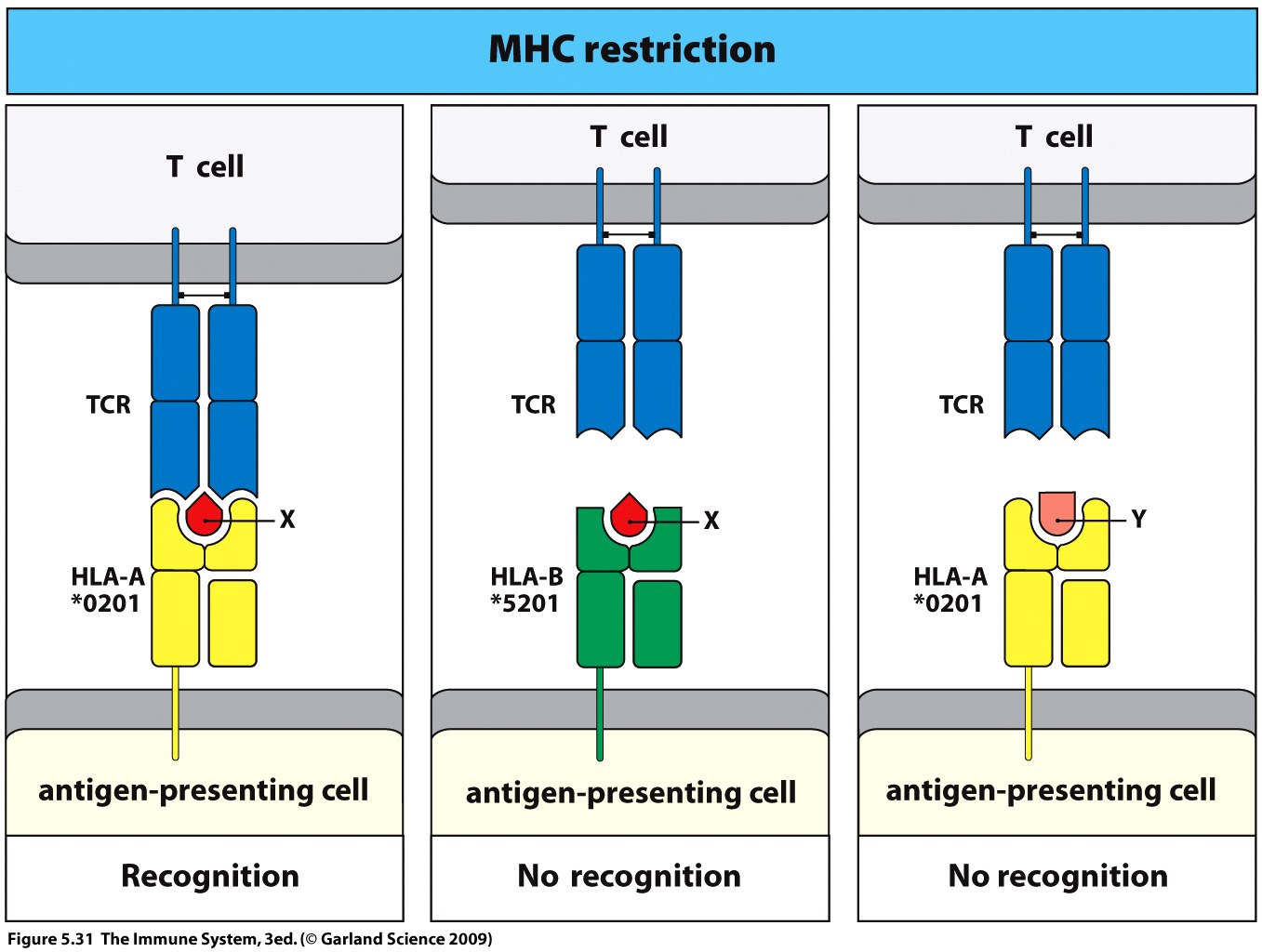 MHC polymorphism triggers T cell reaction that can reject transplanted organs.

During T cell maturation tolerance is generated by deleting cells which bind too tightly to self MHC expressed in the thymus.

Remaining T cells can not react against self MHC isoforms (autologous isoforms).

However alloreactive T cells may react against any isoform which is not present in the individual (allogeneic isoforms).
During transplantation of a kidney an alloreaction may occur if T cells of the recipient patient react against the HLA molecules on the donor kidney leading to destruction of donor tissue

HLA types must be matched closely and immunosuppressive drugs used to guard against rejection.
Cytotoxic T-cells
Killer T Cell - YouTube